КЛАССНЫЙ ЧАСПравила ухода за зубами. Правила личной гигиены.
Мусаев Шахбан Камилович
Учитель начальных классов
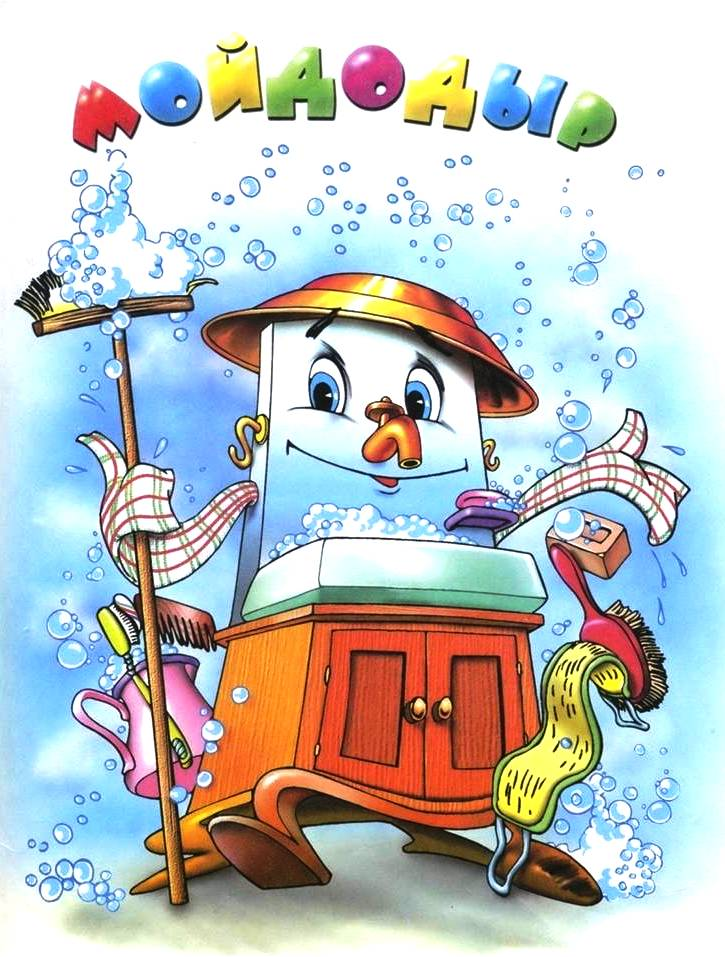 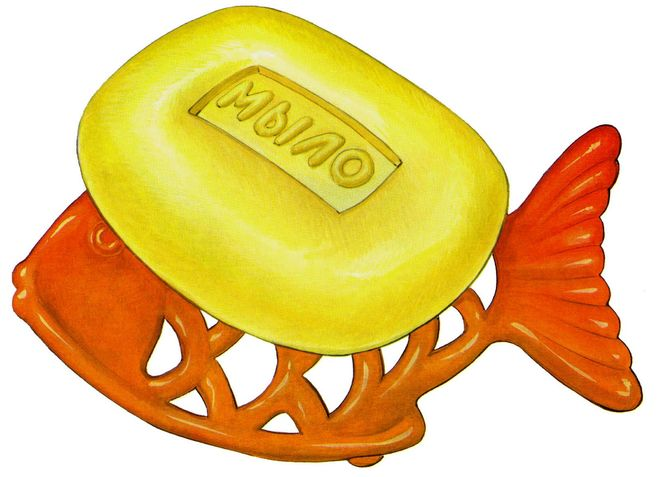 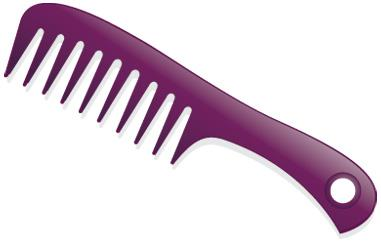 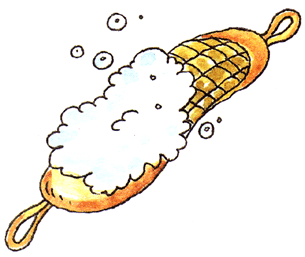 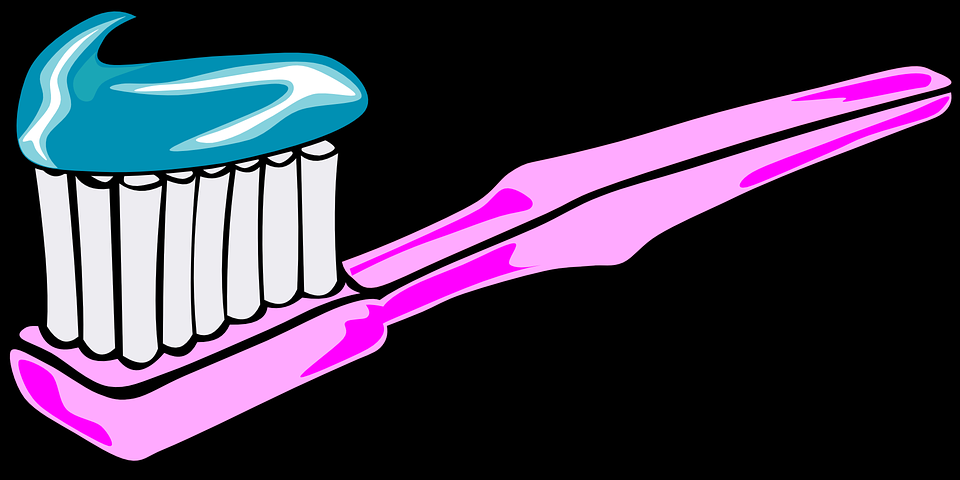 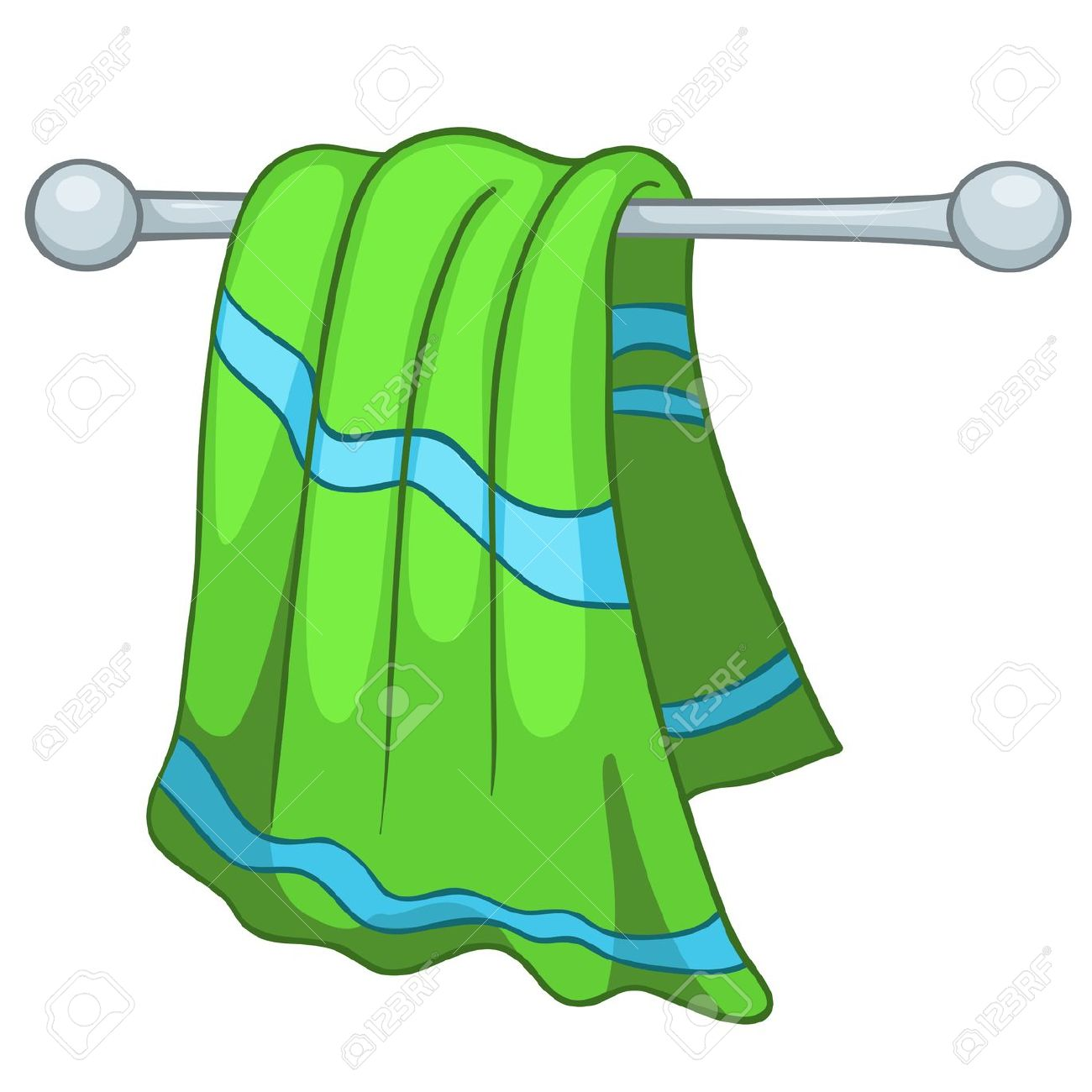 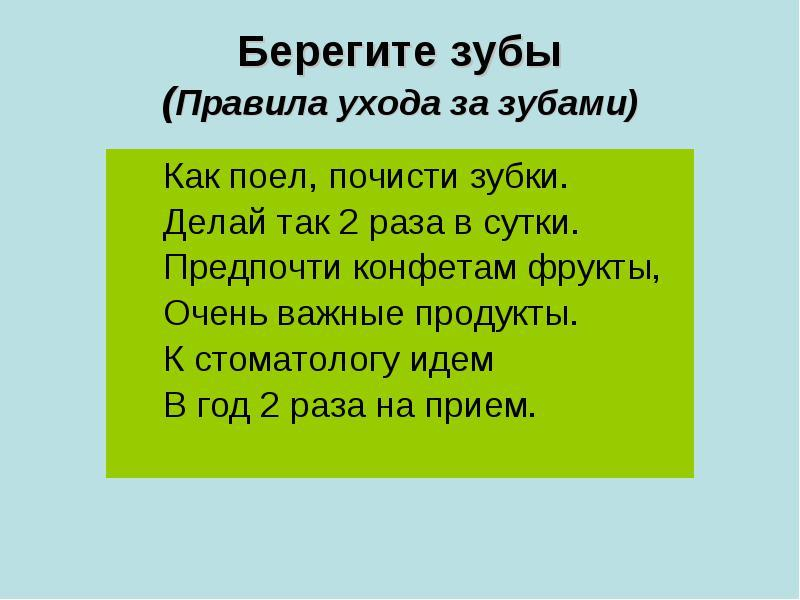 Спасибо за внимание !!!